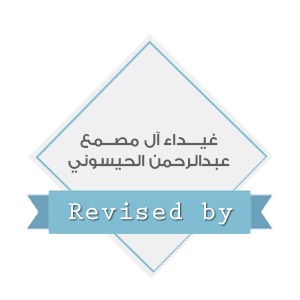 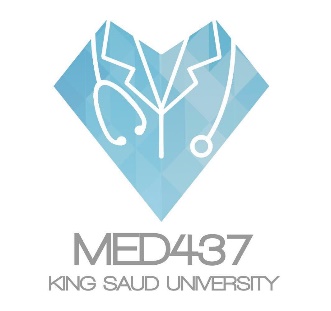 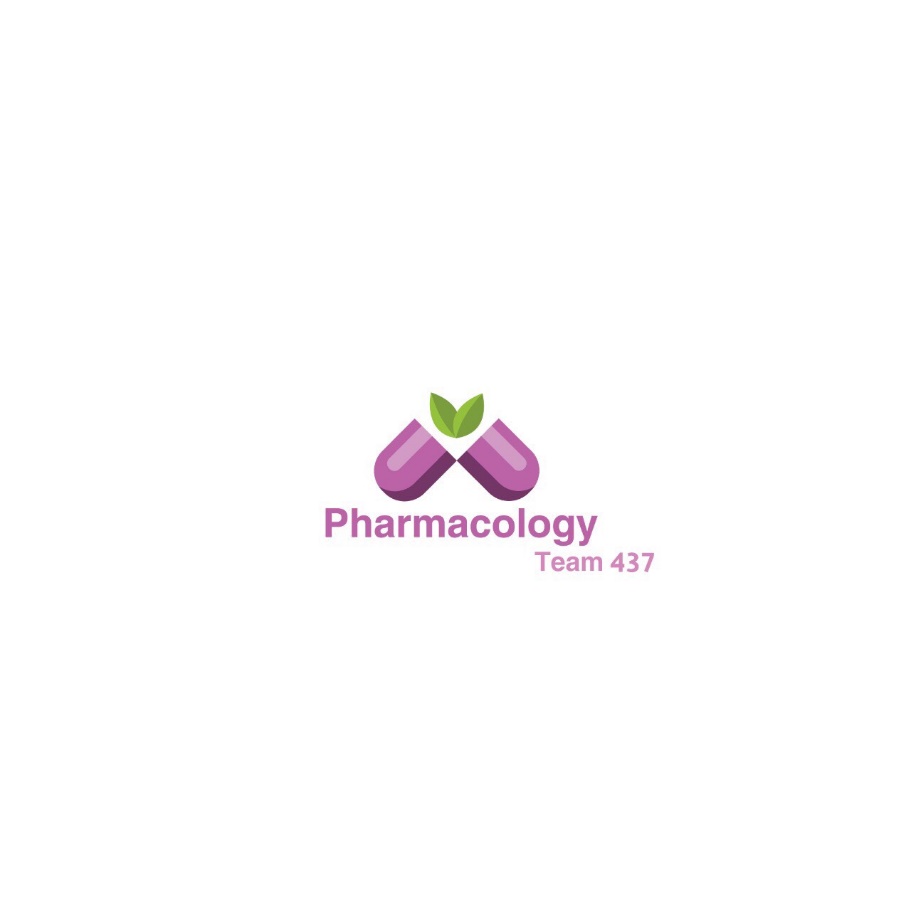 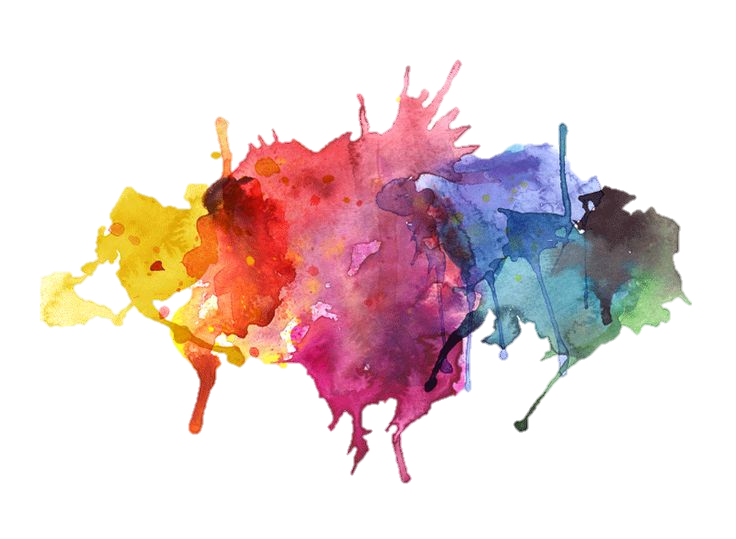 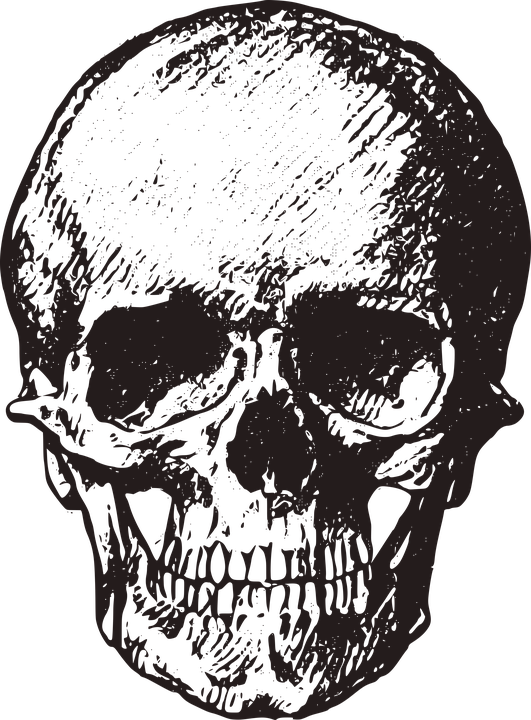 Editing File
Direct Cholinergic Drugs
Objectives:
Mention the different types, locations and actions of cholinergic receptors.
Identify the mechanism of action of direct acting cholinomimetics.
Describe the pharmacokinetics of cholinergic drugs.
Identify pharmacological actions and uses of cholinomimetics.
Important    Notes    Extra
Nervous System
Cholinomimetics
Nicotinic Receptors VS Muscarinic:
Direct Acting Cholinergic drugs:
EDRF stands for Endothelium Derived Relaxing Factor
Cont.
Postsurgical
Cont.
Why?
Natural Alkaloids:
It is not a derivative of Ach
Synthetic Choline Esters:
Cont.
Sjogren’s Syndrome:
Autoimmune disease characterized by Formation of antibodies leading to dryness of mouth and eye.
Next slide is a summary!
Questions
MCQs:
1-Which of the following is the primary receptor for organs supplied by autonomic system?
A) Acetylcholine receptors.       B) Nicotinic receptors.
C) Epinephrine.                            D) Muscarinic.

2-Nicotinic receptors are found in:
A) Parasympathetic Ganglia.     B) CNS.
C) Adrenal Medulla.                    D) All the above

3-In the ligand-gated ion channel, Ach binds to: 
A) Alpha subunits.                       B) Beta subunits.
C) Gamma subunits.                    D) A&B.

4- Which one of the following drugs are used to treat dry mouth symptom that  associated with Sjogren's syndrome?
A) Carbachol.                             B) Bethanechol.
C) Acetylcholine (Ach).          D) Cevimeline.

5-Which one of the following has the shortest duration of action?
A) Cevimeline.                            B) Acetylcholine (Ach). 
C) Pilocarpine .                            D) Carbachol.

6-Which one of the following can cross BBB?
A) Bethanechol.                         B) Cevimeline 
C) Pilocarpine.                            D) Acetylcholine (Ach).
Answers:
1-D
2-D
3-A
4-D
5-B
6-C
Cont..
SAQ:
How many acetylcholine bind with ligand-gated ion (N+) channel?
2 acetylcholine molecules
What's the function of Adrenal medulla?
Release catecholamines ( adrenaline & noradrenaline)
Why we don't use Ach clinically?
1. It is not selective as it acts on both nicotinic and muscarinic receptors.
2. It has short duration of action.
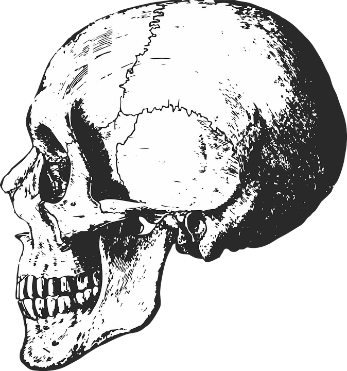 “It is not hard, you just made it to the end!”
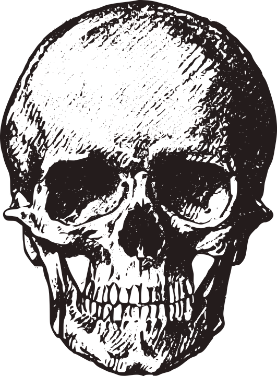 Team Leaders:
Yazeed Alharbi & Aseel Badukhon
Thanks for those who worked on this lecture:
Abdullah abdurahman al-asseri
Abdulhakim AlonaiqBader AltamimiFayez Ghiyath AldarsouniMaan Abdulrahman ShukrMohammed alnajeimOmar AlsuhaibaniSultan Omar AlmalkiYazeed abdullah alkhayyal
Ahmed Lateef Alanzy
Adel Alorainy
References:
Team436
Doctors’ notes and slides
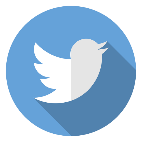 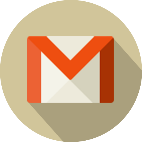 @Pharma4370
pharmacology437@gmail.com